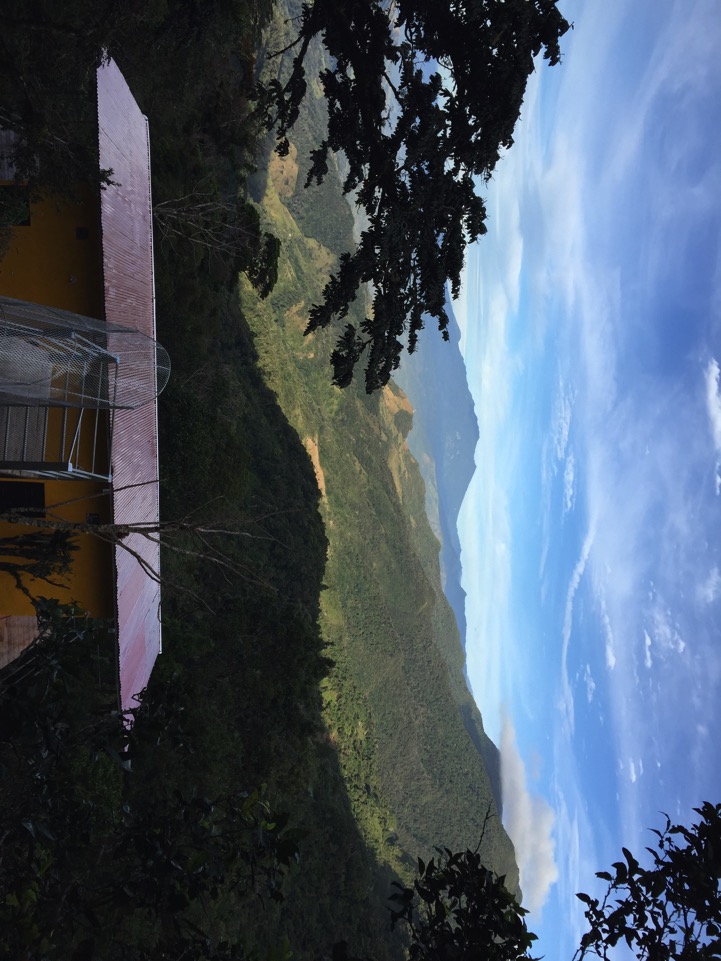 Eco-Lodges Around the World
By Catherine Werth
What is an Eco-lodge?
a type of tourist accommodation designed to have the least possible impact on the natural environment in which it is situated.
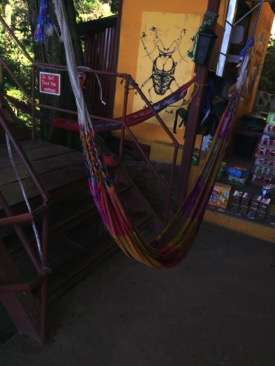 Why you should stay there?
Closer to nature
Not hurting environment as much
Meet people all over the world
Can be a cheaper way of traveling
Lost and Found
Panama
Clouded Rainforests
Price
12 dollars a night
Activities
Horseback riding
Cliff jumping
Hiking
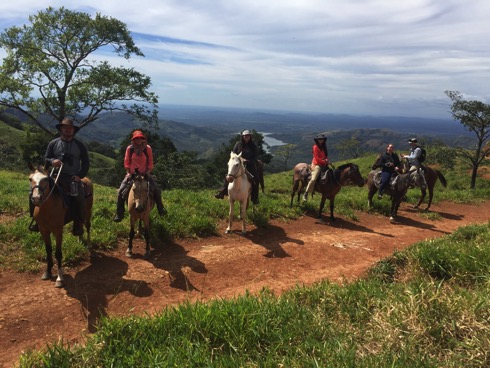 Mount Totumas
All power create on own, hikes, glass frogs, hummingbirds, professional birdwatchers
Inonesia:Misool Eco Resort
Snorkeling, scuba-diving, get a taste of culture
Australia:Great Ocean Ecolodge
Help care for injured wildlife, set out on 64 mile Great Ocean Walk
Program Ideas
Find where you want to travel and find and eco lodge and figure out cost and activities can do